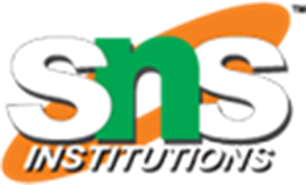 Lines and Shapes
6/19/2023
Lines and Shapes/Gr -2/Nitya/'Math/snsacademy
1
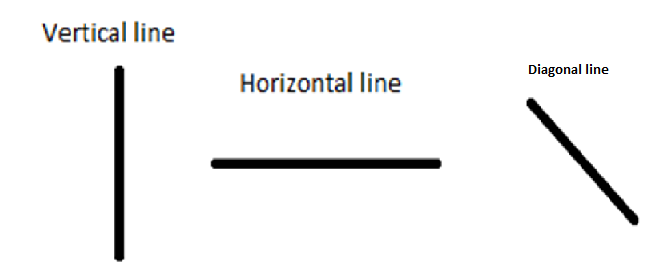 6/19/2023
2/10
Lines and Shapes/Gr -2/Nitya/'Math/snsacademy
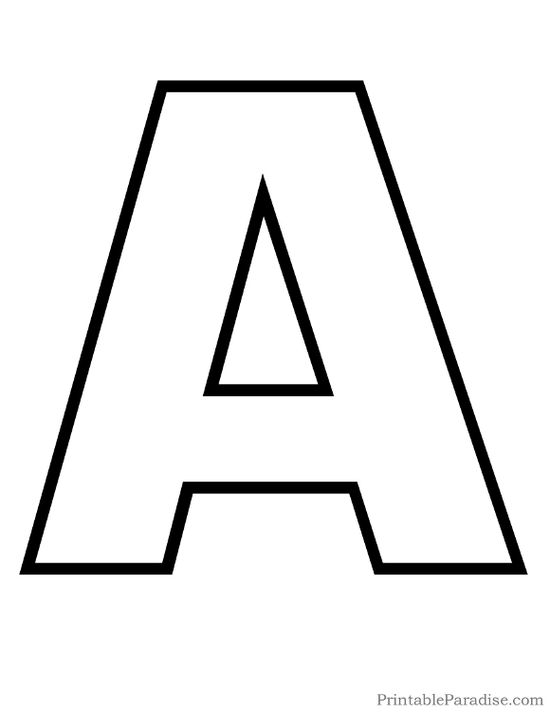 6/19/2023
Lines and Shapes/Gr -2/Nitya/'Math/snsacademy
3
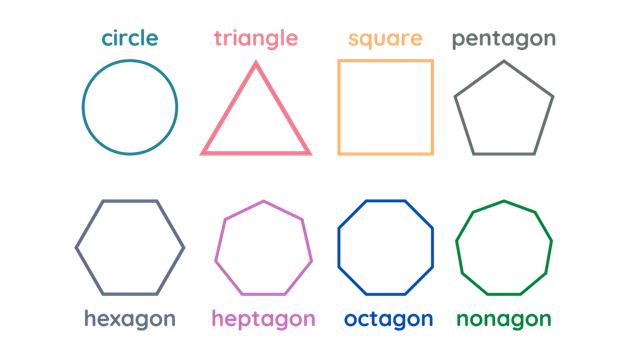 CONTENT  SLIDE
6/19/2023
4/10
Lines and Shapes/Gr -2/Nitya/'Math/snsacademy
Create your own picture using the given shapes
For Example
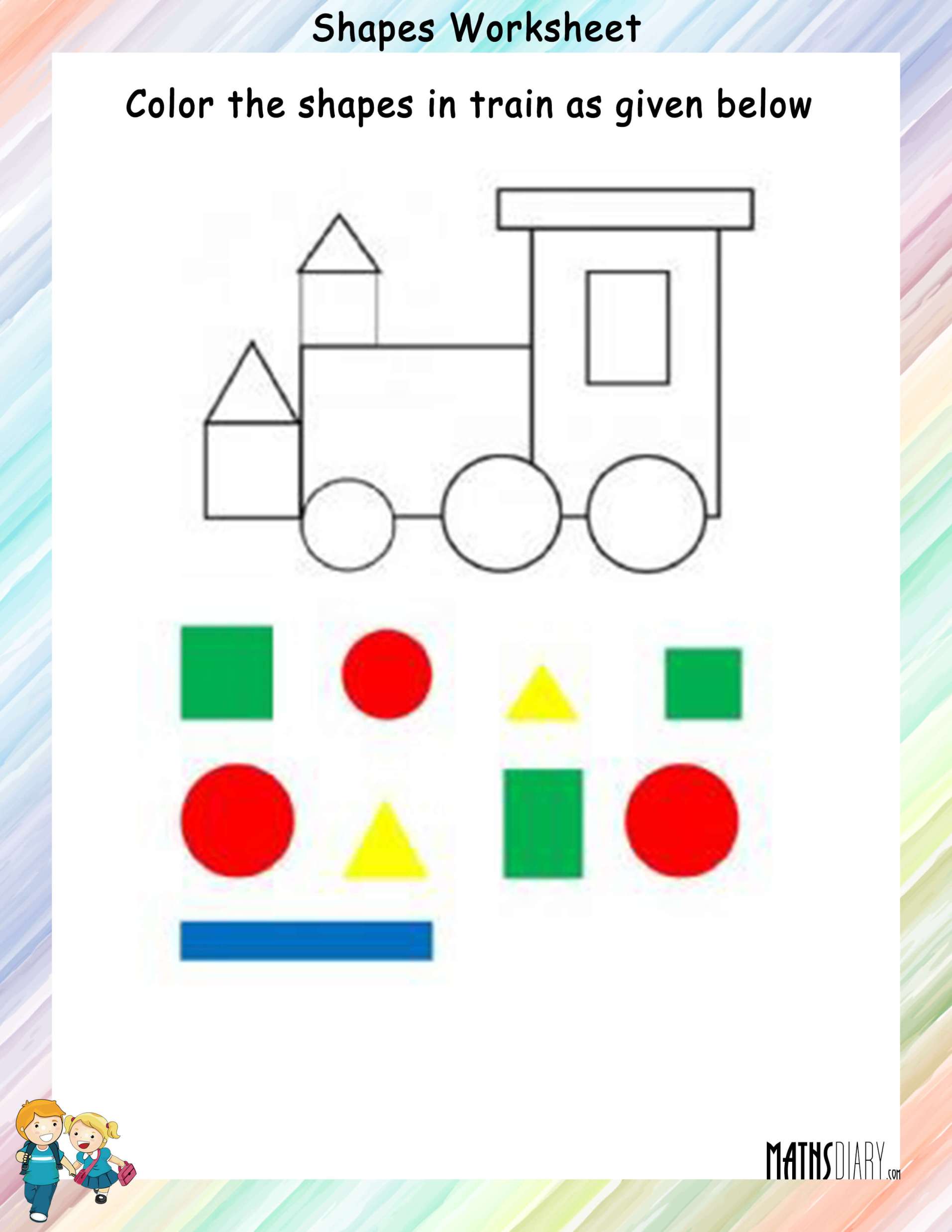 6/19/2023
5/10
Lines and Shapes/Gr -2/Nitya/'Math/snsacademy
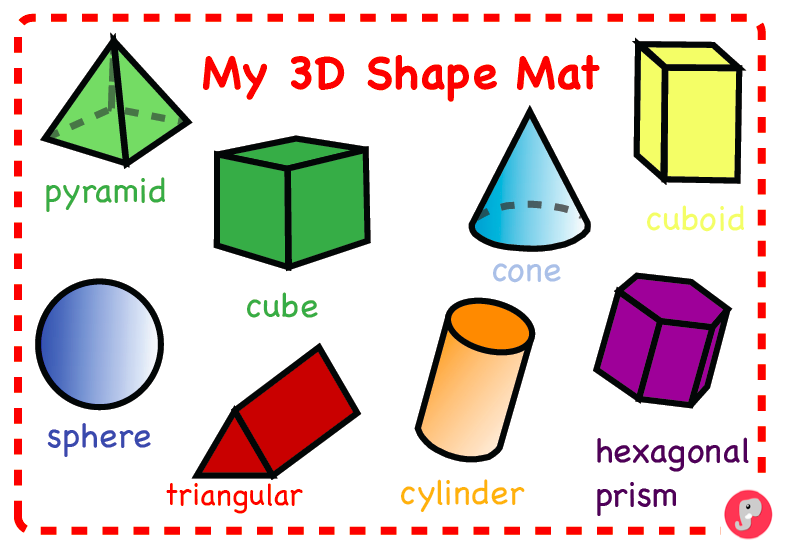 CONTENT  SLIDE
6/19/2023
6/10
Lines and Shapes/Gr -2/Nitya/'Math/snsacademy
Thank You
Lines and Shapes/Gr -2/Nitya/'Math/snsacademy
6/19/2023
7/10